Inkopen bij De Veiling
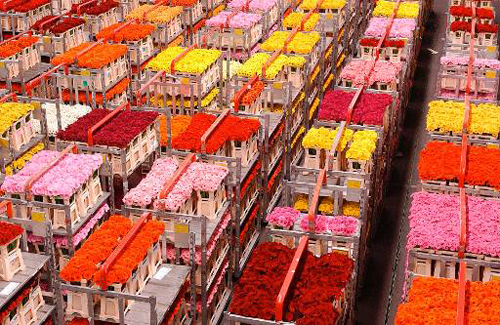 VBN=vereniging van bloemenveilingen in Nederland
Er zijn een aantal bloemenveilingen in Nederland

Royal Flora Holland
Bloemenveiling Aalsmeer
Eelde

Flora Holland
   Naaldwijk
   Rijnsburg
   Venlo
   Bleiswijk 
  

Plantion
 Ede
 

BVV
Bloemenveiling Vleuten
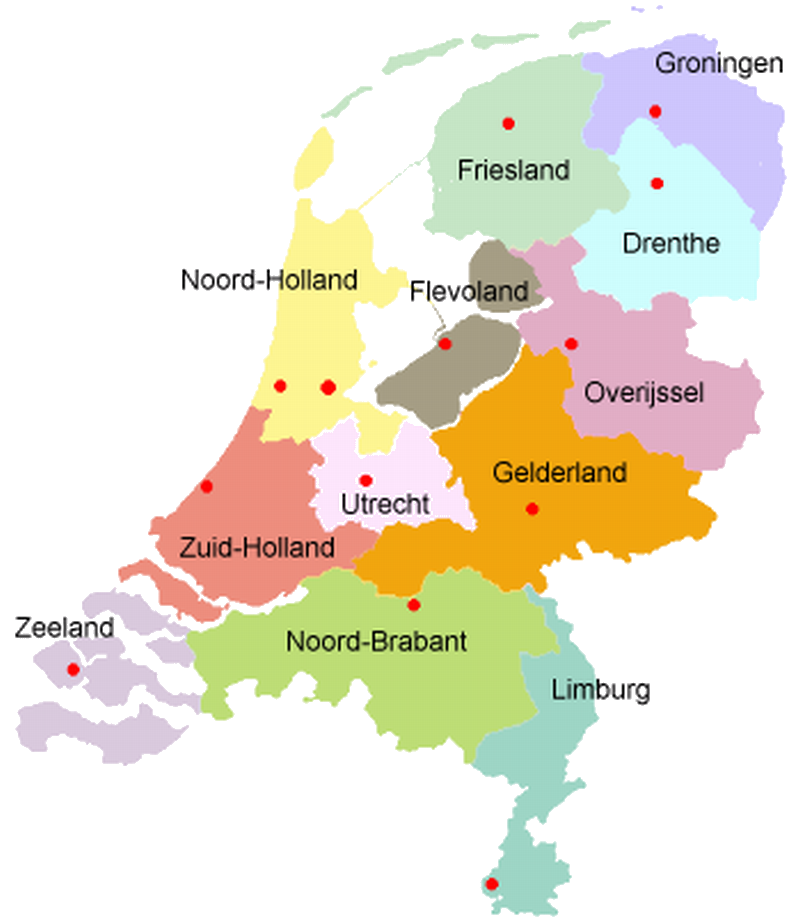 bloemist
groothandel
Veiling
consument
bloemist
Kweker
bloemist
grossier
Dit is een Handelskanaal
Import = 
de bloemen komen vanuit het buitenland naar Nederland om naar Nederlandse consumenten te gaan
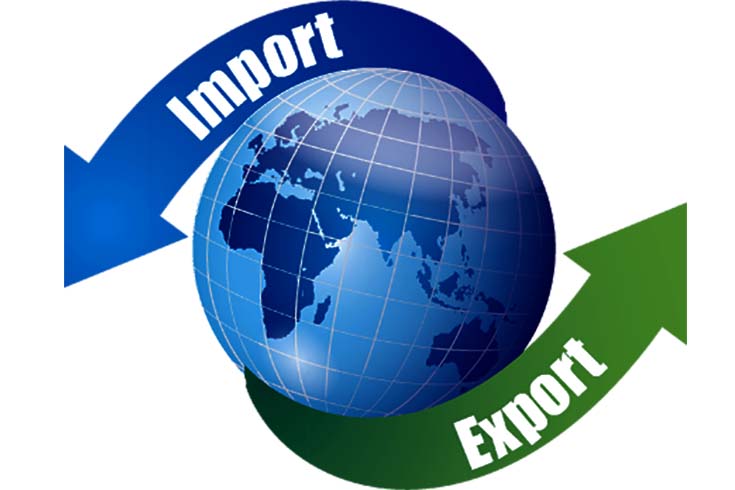 Export = 
de bloemen gaan vanuit Nederland naar het buitenland om naar buitenlandse consumenten te gaan.
Bloemist: bedrijf/ winkel waar consumenten bloemen kopen
Kweker: kweekt het product en bied het aan bij  de veiling
Consument: klant die bloemen koopt
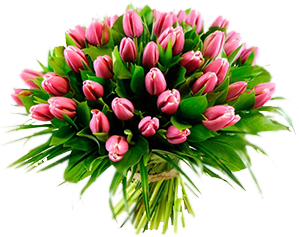 Groothandel: bedrijf dat levert aan bedrijven
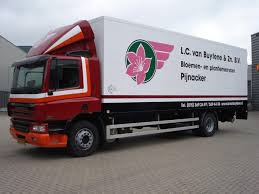 Veiling: een openbare plaats waar met opbod of afslag word verkocht aan wederverkopers
Grossier/lijnrijder: handelaar die langs bloemenwinkels gaat om bloemen te verkopen aan bloemisten
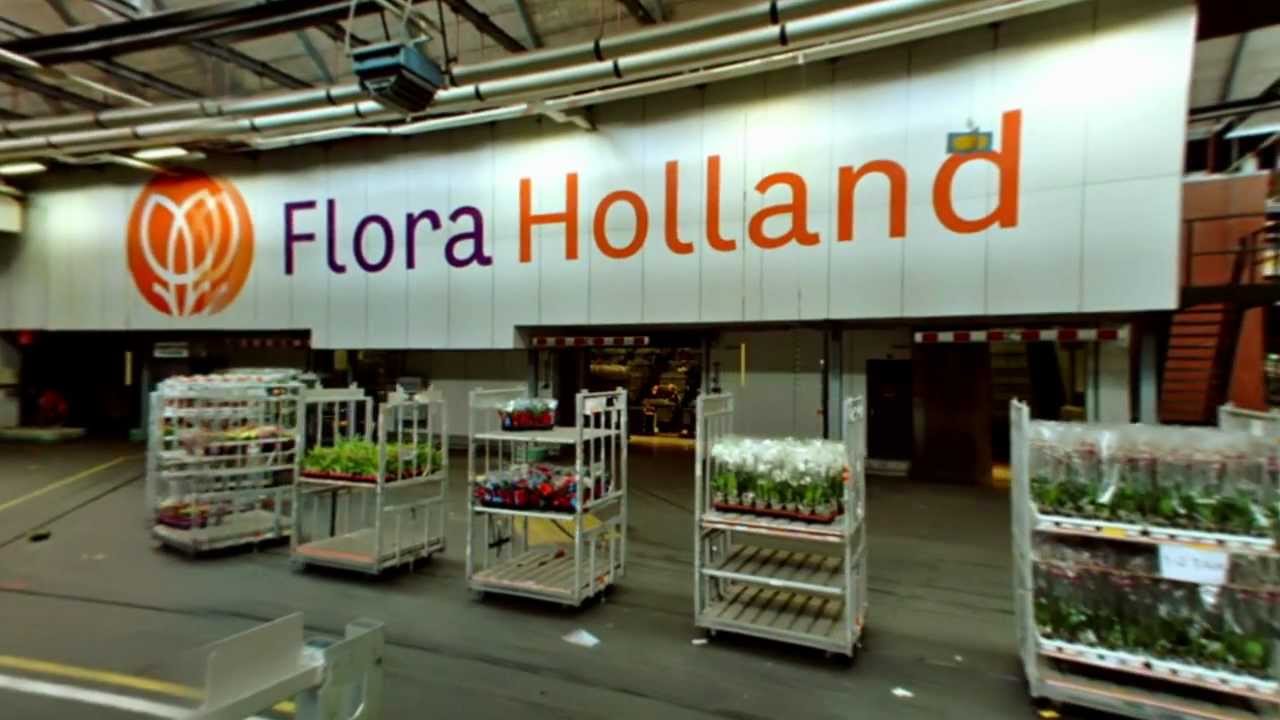 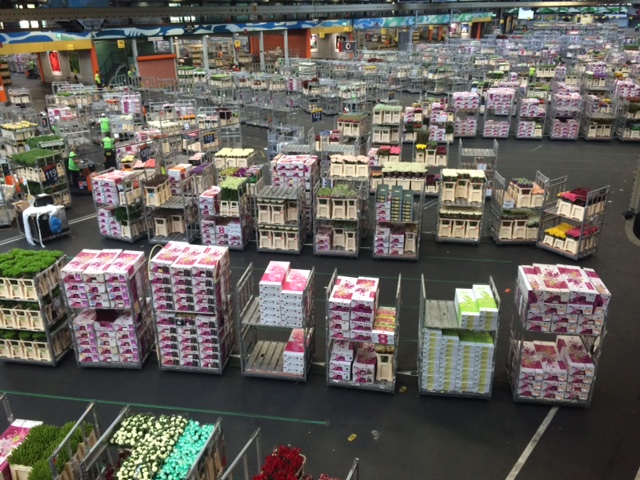 De verzamelruimte
Voorafgaand aan de klok. 
Hier word gekeurd en je kunt voordat de klok begint de bloemen bekijken.
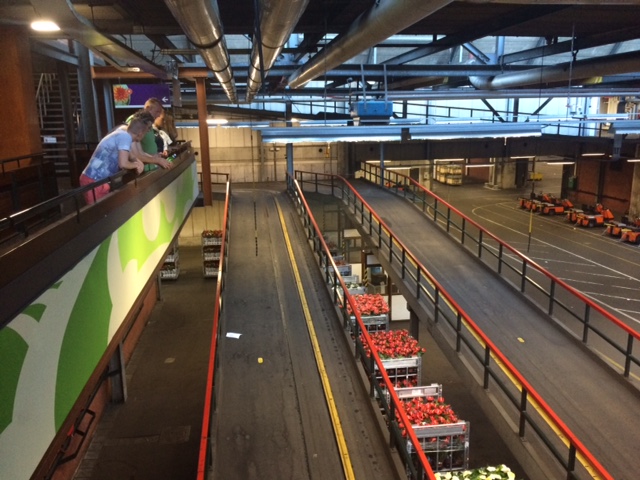 Onderweg  naar de klok
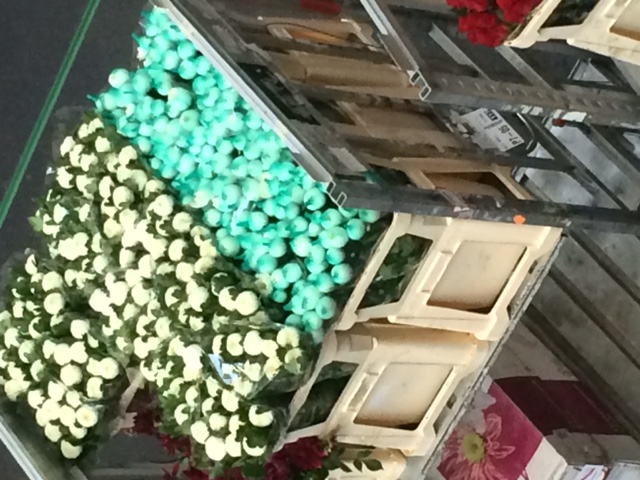 Fust met opzetrek
vol met chrysanten op een veilingkar
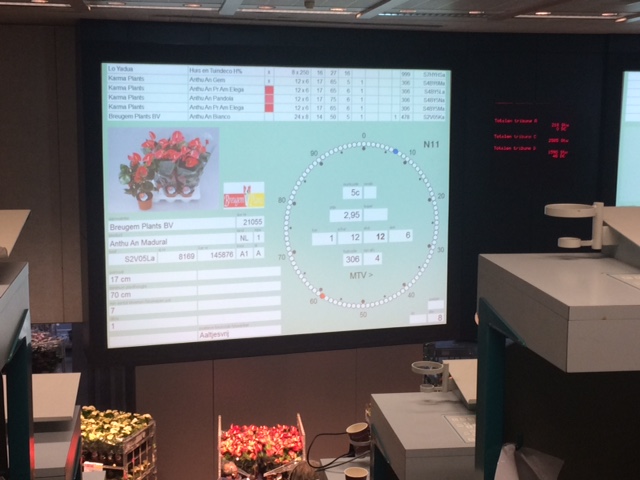 De Klok
Werkt bij afslag dus van hoog naar laag.
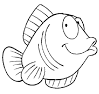 Opbod= de prijs gaat van laag naar hoog.
Iedereen kan steeds meer bieden omdat ze het zo graag willen hebben. 
Deze manier van kopen komt vaak voor bij de verkoop van oude, antieke dingen en kunstwerken.

Eenmaal andermaal en verkocht!  Is de slotzin en dan word de prijs vastgesteld.
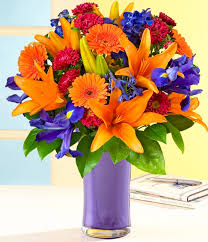 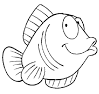 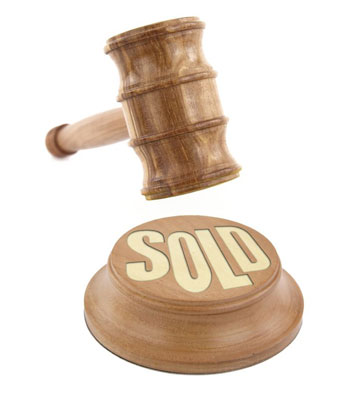 Afslag= de prijs gaat van hoog naar laag, wie het langst wacht met drukken op knop heeft de laagste prijs. Maar wacht je te lang, dan kan het al door een ander gekocht zijn. 
Deze manier van kopen word veel gebruikt met verse producten, bijvoorbeeld bloemen en vis.
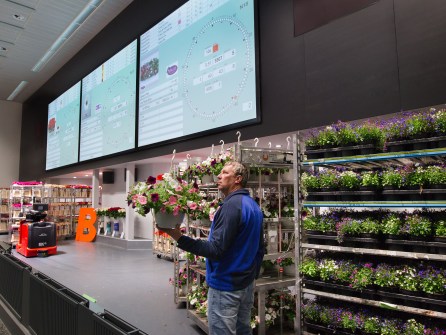 De opsteker
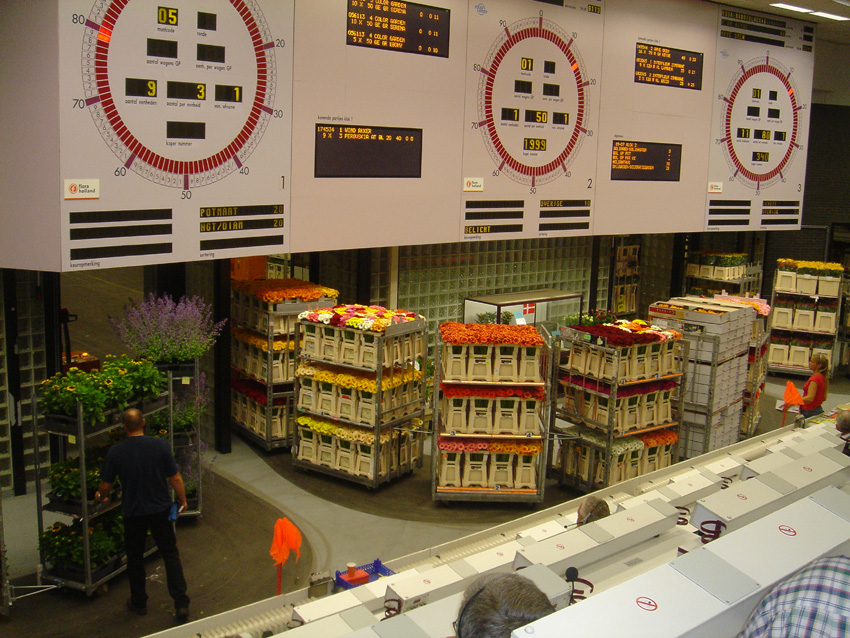 De Mijnzaal
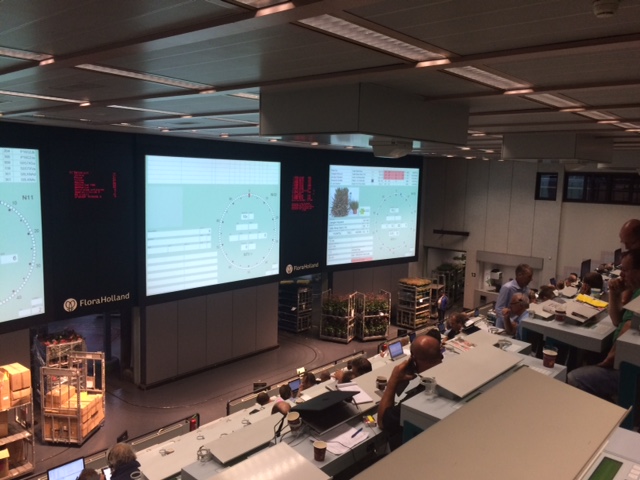 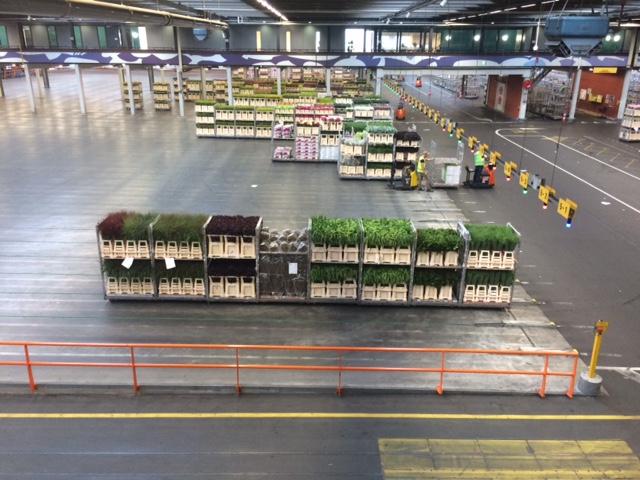 De veiling hal waar alles verzameld word na afloop
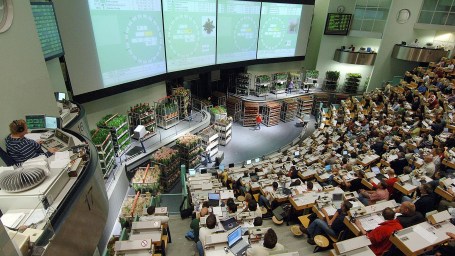 De tribune met de kopers
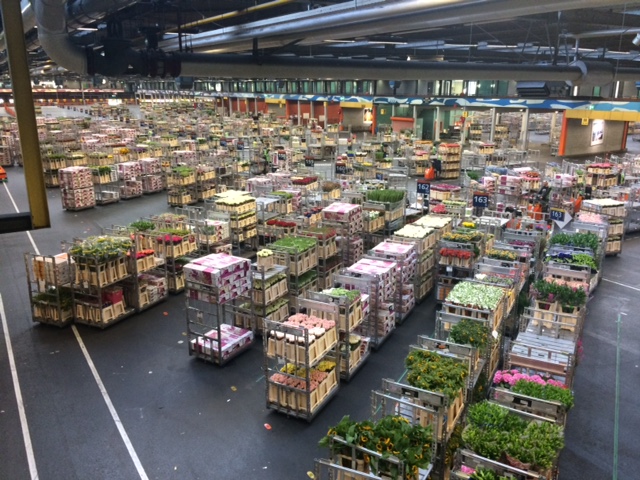 Filmpje over bloemenveiling in Aalsmeer
https://youtu.be/lQgRtNGULuE